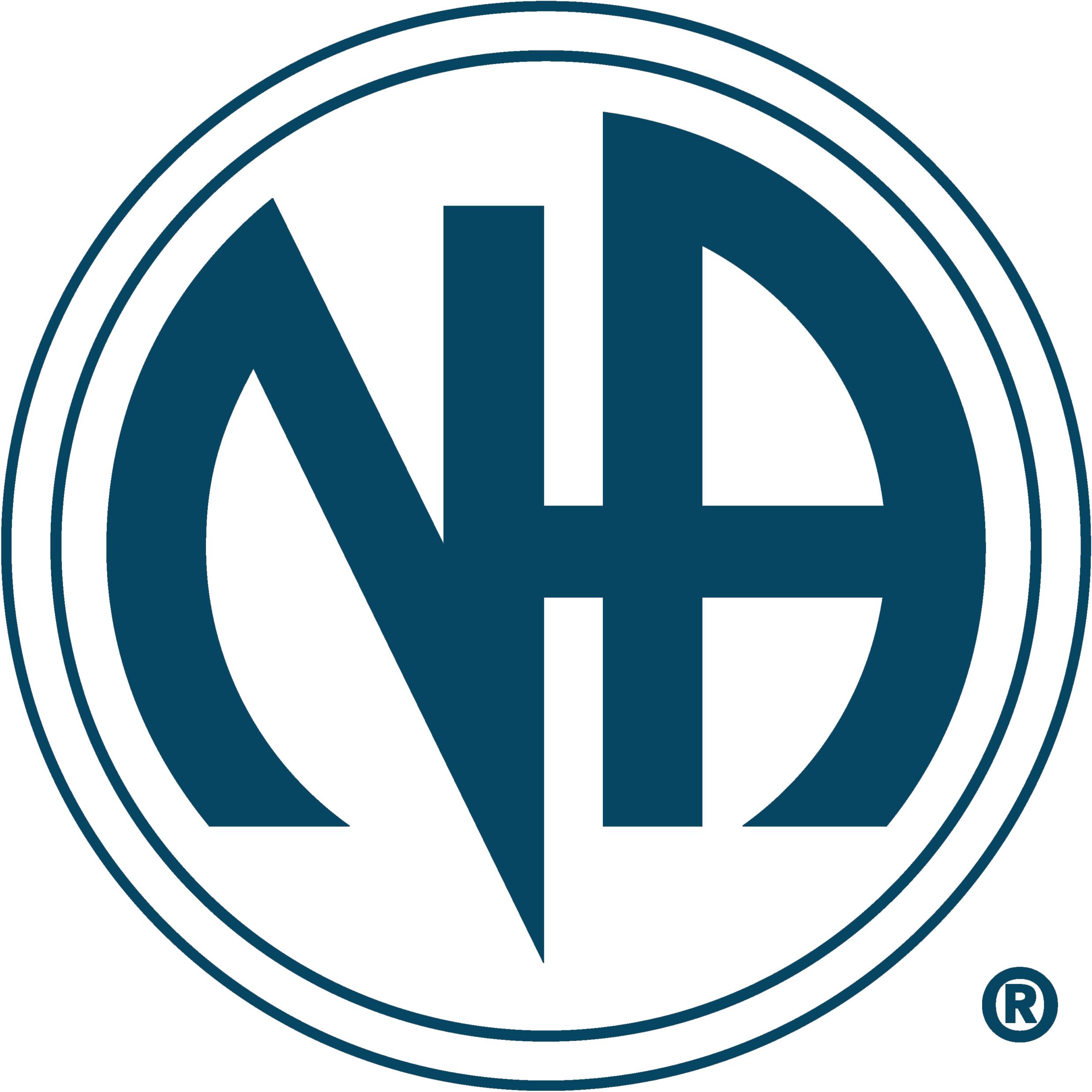 Fellowship Development
Fellowship DevelopmentAnd Public Relations
Effective fellowship development efforts depend upon public relations work, emphasizing the need for collaboration among service bodies.
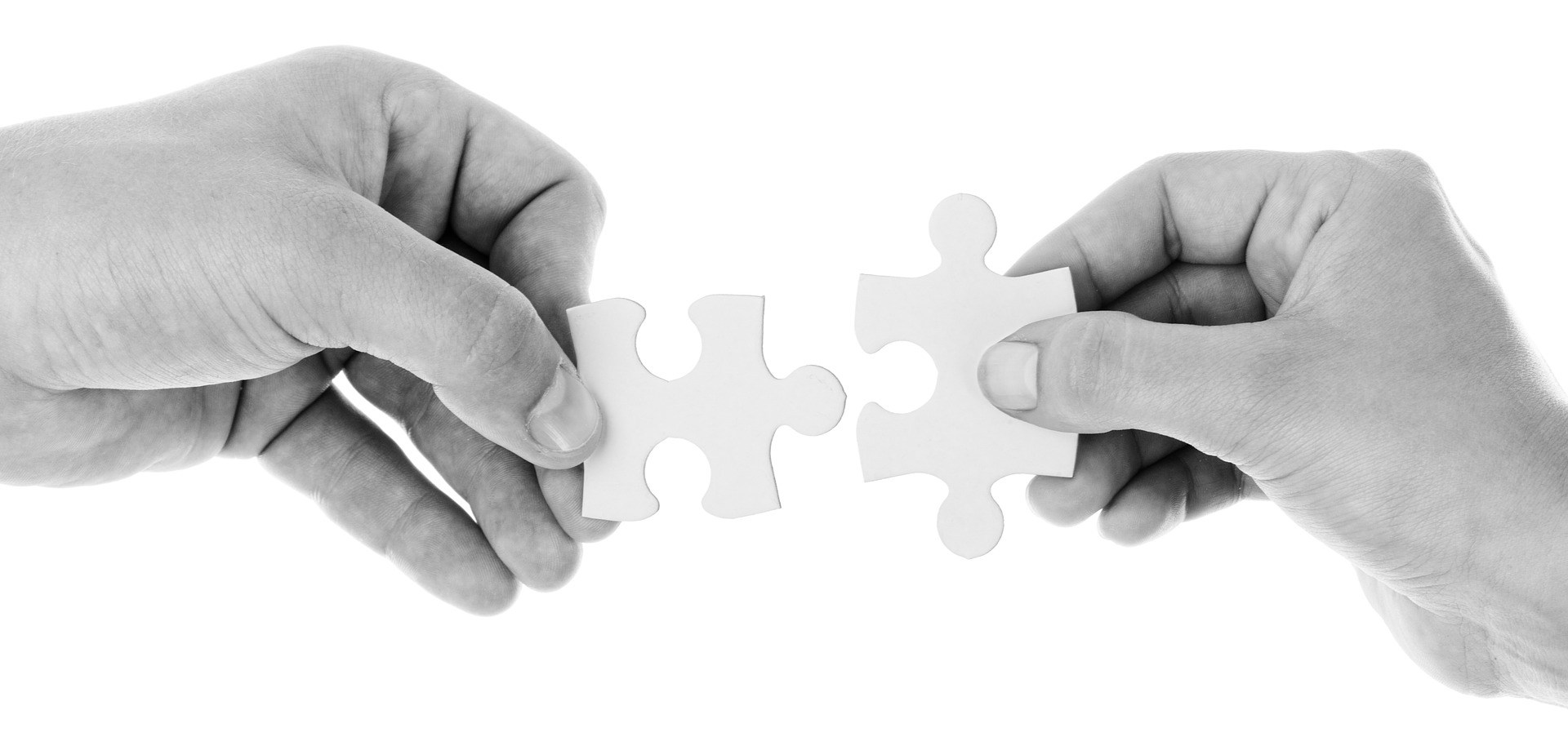 FD support the efforts of NA service bodies to strengthen and grow NA as a part of a coordinated, comprehensive PR strategy that advanced the Vision for NA service.
[Speaker Notes: Public relations umbrella: The focus of a public relations umbrella structure is to provide services to those outside of NA. In this structure, members of an area work together to build relationships with public organizations. Instead of dividing into subcommittees, one group of trusted servants considers resources, requests from members and the public, and the NA community’s overall needs. A chairperson or coordinator can bring the committee’s recommendations to the larger service body for discussion, direction, and consensus. This structure can allow for a more unified and coordinated approach to providing services. 
Fellowship development umbrella: This structure is similar to a public relations umbrella except that the focus is on supporting the growth of other NA service bodies. In a fellowship development umbrella, one group of trusted servants provides information, training, and support to other NA areas. This support allows each service body to provide services that best meet the needs in their local community. This structure may be useful in large geographic territories where each area needs to be empowered to provide effective services in their own community. 

This Powerpoint will be available online, so we do not go through all slides.
Just want to focus on some keypoints.]
fellowship development Coordinating Services (EDM)
Fellowship DevelopmentCoordinates Relationships INSIDE NA
Workshops for Members
Groups Support
Task Teams/Outreach
Learning Days
Human Ressource Pool
Cooperation with otherlevels of Service**Regions/Zones/NAWS
Public RelationsCoordinates Relationships OUTSIDE NA 
Presentations for Professionals
Providing NA Material
Scanning PR ressources amoungRegions/Areas
Relationships with Society*



*at EDM: with other Regions
[Speaker Notes: Public relations umbrella: The focus of a public relations umbrella structure is to provide services to those outside of NA. In this structure, members of an area work together to build relationships with public organizations. Instead of dividing into subcommittees, one group of trusted servants considers resources, requests from members and the public, and the NA community’s overall needs. A chairperson or coordinator can bring the committee’s recommendations to the larger service body for discussion, direction, and consensus. This structure can allow for a more unified and coordinated approach to providing services. 
Fellowship development umbrella: This structure is similar to a public relations umbrella except that the focus is on supporting the growth of other NA service bodies. In a fellowship development umbrella, one group of trusted servants provides information, training, and support to other NA areas. This support allows each service body to provide services that best meet the needs in their local community. This structure may be useful in large geographic territories where each area needs to be empowered to provide effective services in their own community.]
Fellowship DevelopmentCore FD Principles
Principles such as self-support, autonomy, carrying the NA message, and unity are essential to fellowship development service. 
  Trusted servants can strive to find the balance between carrying the message    and respecting individuals and groups autonomy.
  Empowering members and groups with the necessary service materials  and support is an important foundation of strong FD efforts. 
  Approaching members with an attitude of goodwill and with a lack of   judgment will help FD efforts be more productive.
  Groups and areas may be operating in a variety of different ways. 
It is not the job of those performing FD to manage these groups or areas.
[Speaker Notes: Respecting groups autonomy
Not to tell them what to do
Or not to tell them what they should do different

Even when a committee is not working well, members invest energy, time and feeling into their service

Fallstrike in fd]
fellowship development Barriers And Support
There are often a variety of barriers that prevent NA from growing and thriving in certain locations. 
  Barriers can be a result of: Geography, technology, culture, language,   economic disadvantage, members being detached from service structure.
  FD can help to make these detached groups aware of the support and   resources available within the fellowship. 
  FD is an opportunity for trusted servants to carry NA’s message by building   relationships with other NA members. 
Although we are autonomous, we may offer loving support to other groups  by attending their meetings or offering other help.
[Speaker Notes: Trusted servants need to approach this service without any preconceived  ideas about members and groups that may not seem as “developed” as  their own groups. Our ability to respectfully support groups and members  gives them a better chance at more effectively carrying NA’s message to  suffering addicts. 

We have quite some barriers we identify in regions]
fellowship development Coordinating Services
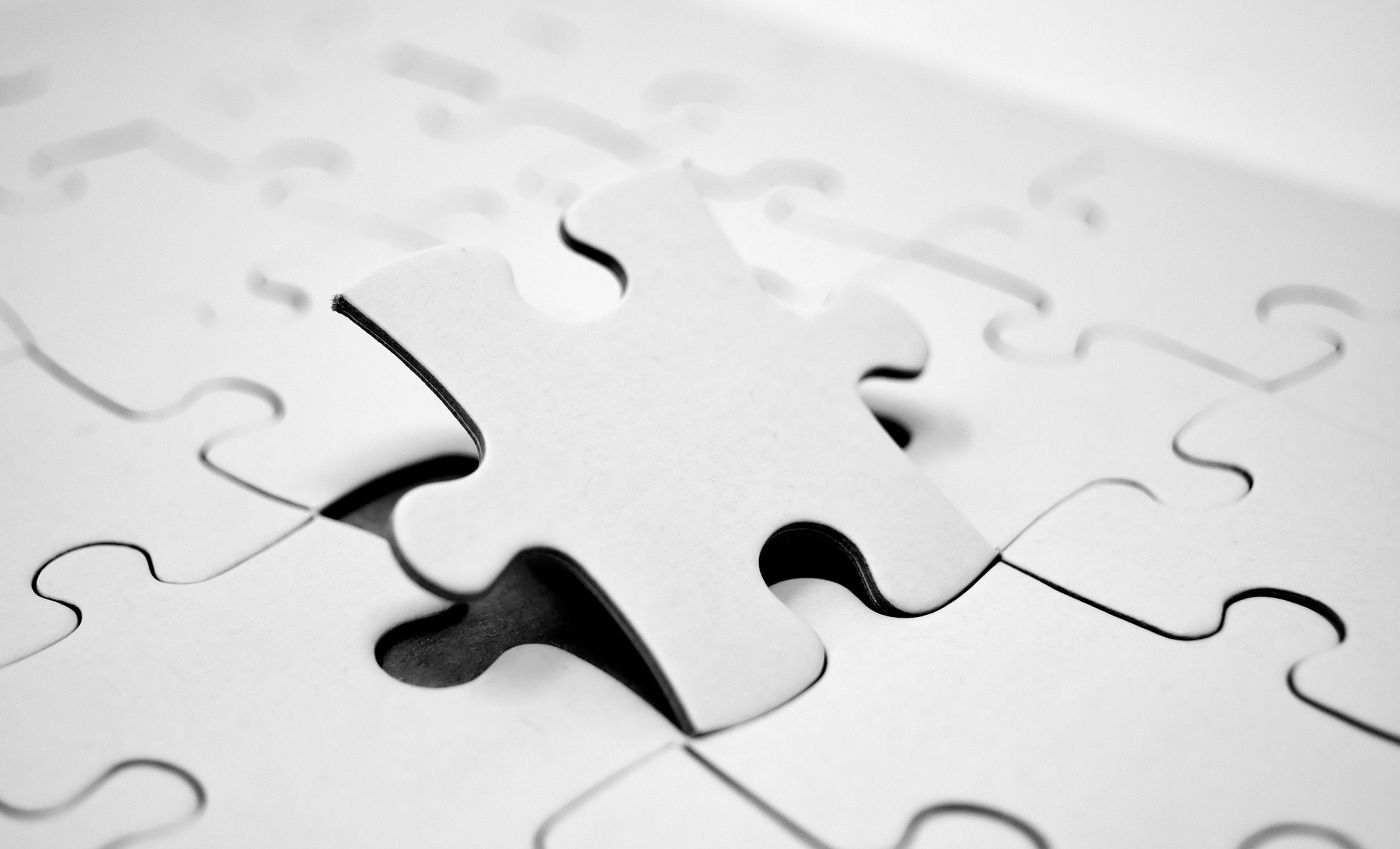 fellowship development Coordinating Services
Regardless of how an area coordinates services, supporting other members and groups is a responsibility of the entire area/region.
  Creating a FD committee that is responsible for coordinating all service efforts.
  Creating a FD coordinator position (group liaison).
  Neighboring areas join together to perform FD service. 
  Administrative members of the area (usual: area chair, vice chair, treasurer,   secretary) are delegated to take responsibility for FD.
  Some areas already providing „Outreach“ (FD)
[Speaker Notes: Fellowship Development has become one of the central activities of EDM, offering support to emerging NA communities to help them build their service structures and deal with local issues.]
fellowship development Approaches
There are a variety of ways to approach fellowship development 
  FD can provide a way for NA communities to evaluate their own needs. 
  Questionnaires or even informal inquiries through email or phone calls can   help members discover what they believe is most needed.
  Having current and relevant information about the area’s needs will help   trusted servants decide which resources are likely to be most helpful. 
  Trusted servants may need to educate groups and areas about the resources   available to them. 
Some members and groups have no experience with the larger service structure and the available support.
fellowship development Providing FD Services
Regular communication—through email and phone calls is often the   only way to provide consistent service to some remote groups and areas. 
  Support of recovery and service meetings by attending them on   a regular basis. These visits seem to work best when a group of addicts,   rather than one individual, reaches out.   Visits on a regularly scheduled basis, even if it’s only every two months, is   more likely to make a lasting impact. 
  Workshops and Learning Days to strengthening groups and areas. 
  Providing orientations for group service representatives. 
  Sending recovery and service material to an isolated group or area. 
  An area/regional service committee can provide ongoing financial support   to FD efforts by making it a regular part of the area budget.
[Speaker Notes: To do FD is a complex service
You will learn a lot
Very rewarding service]
fellowship development Planning Our Services
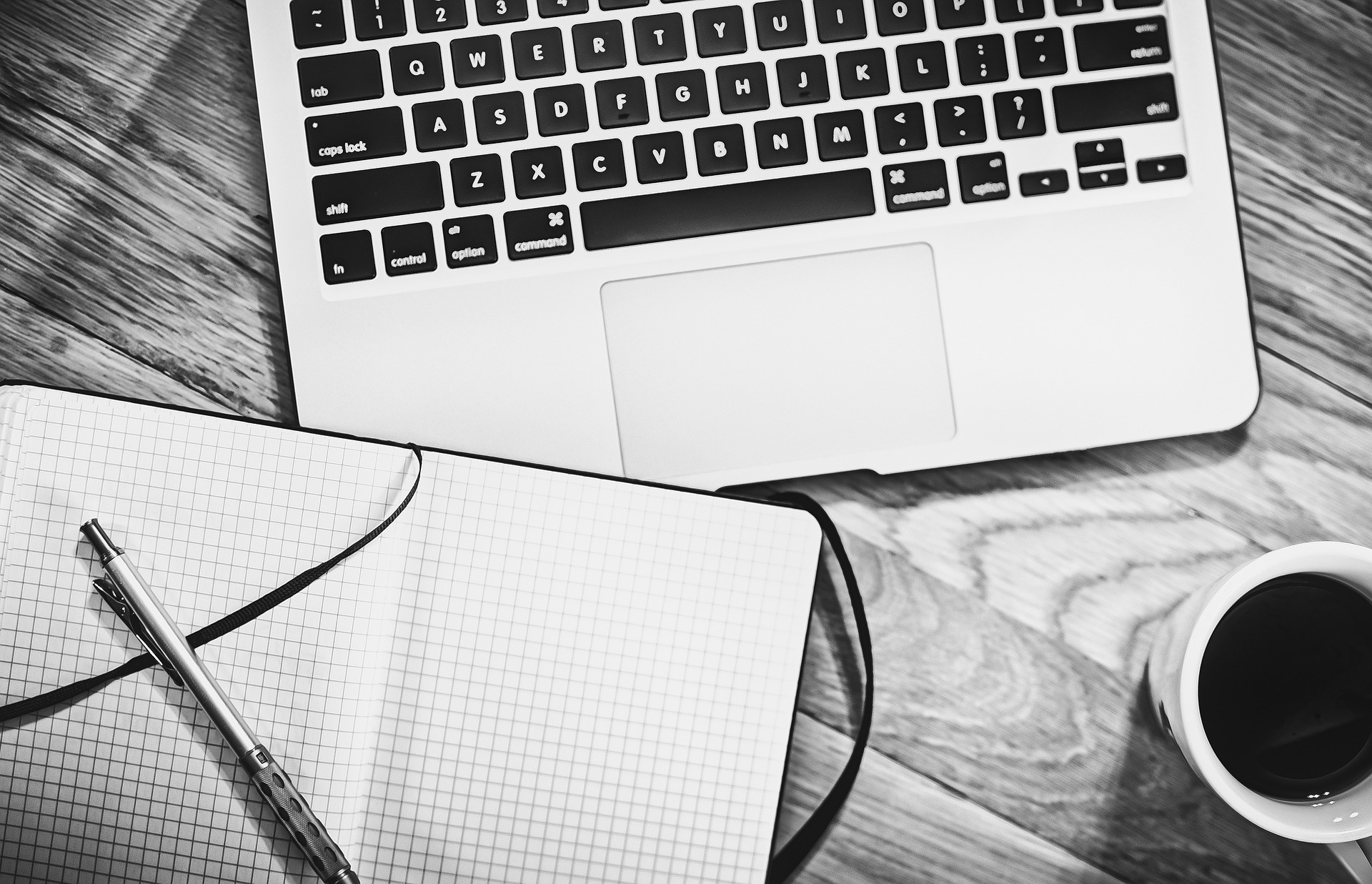 fellowship development Why Planning?
Planning helps us better carry the message to the addict who still suffers.
If there is no planning, often a service body will move forward in a status quo fashion – staying stuck on “this is the way we have always done it.
1st Concept – 
“To fulfill our Fellowship’s primary purpose, the NA Groups have joined together to create a structure which develops, coordinates, and maintains services on behalf of NA as a whole.”
All group members should be encouraged to attend the planning session.
fellowship development 1.Scanning
Scanning helps us understand how a changing world can impact our ability to realize our vision.
  Gather Information 
  Listing The Issues
  Consider Current Services
  Having Identify Strenght & Weakness
  Identify Resources
Identifying and consider internal/external trends and sources of information to confirm validity.
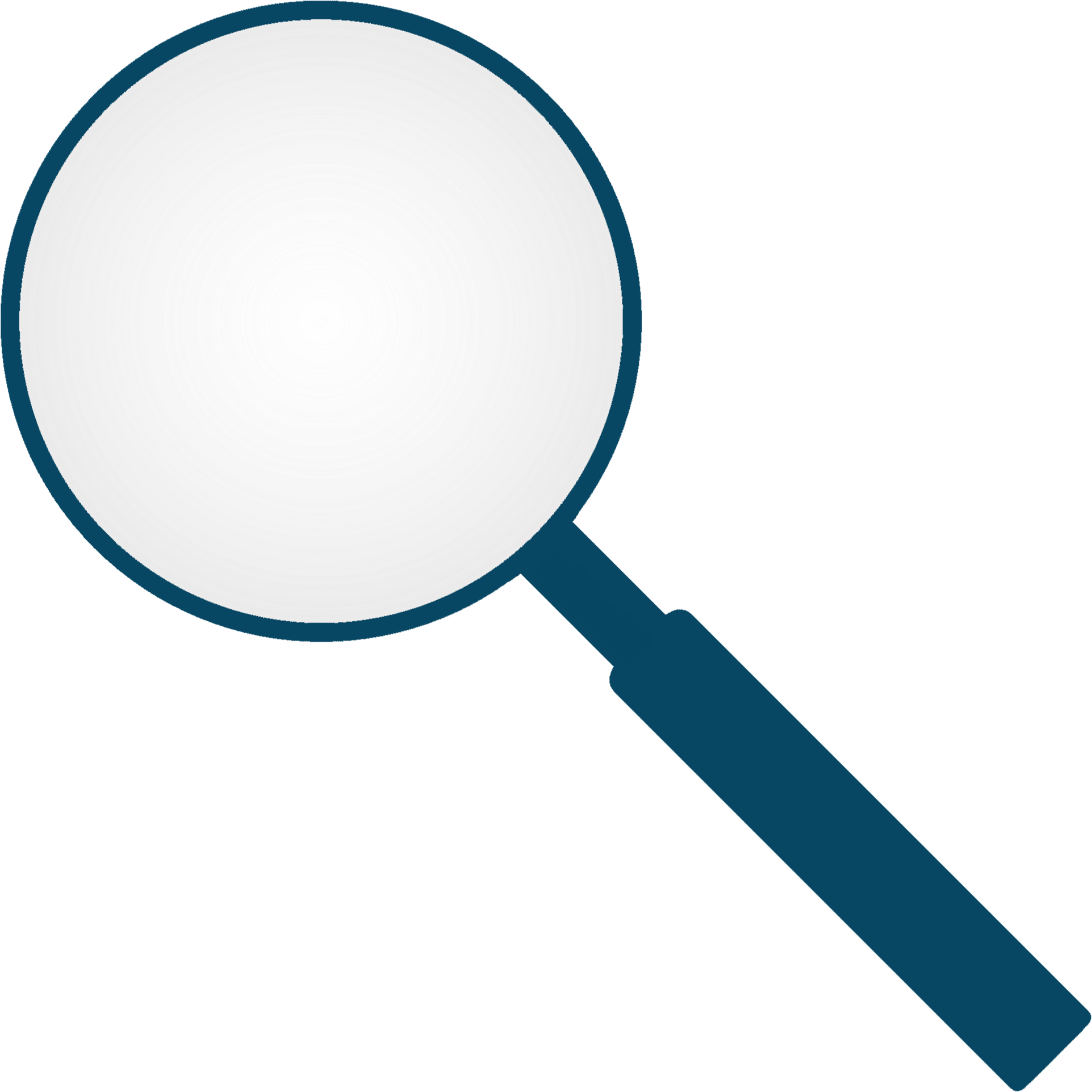 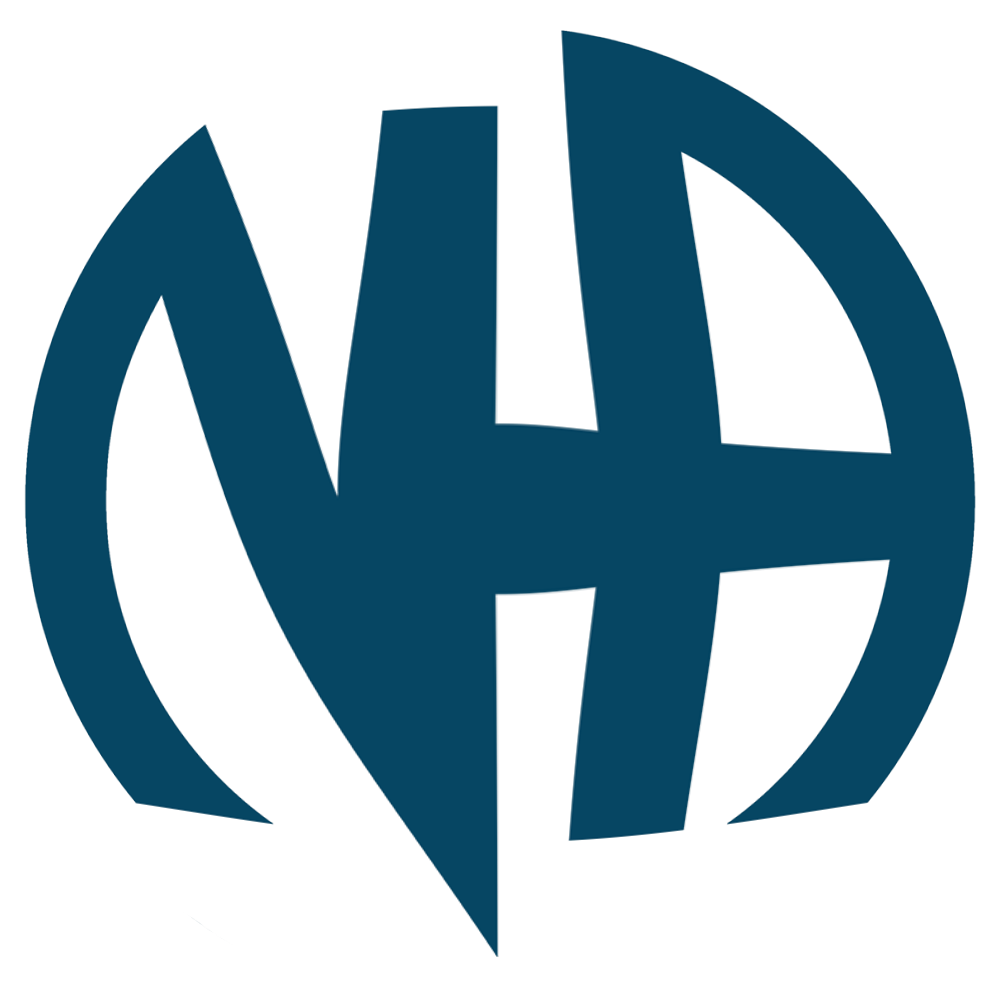 [Speaker Notes: Where to look at?
ASC Minutes -  group, PR/H&I Reports
Income trends over past couple of years
Head counts and demographics at events
Map out meetings in your County
Internet: Local politics and news on addiction treatment

Preparing to Scan
Leading up to an environmental scan, trusted servants can be asked to do some research or homework.
One might be asked to find out more about a trend in medicine as practiced locally that is impacting us, or to assess local doctors’ familiarity with NA.
Another looks at the courts/probation practices, another treatment centers, etc.
Again, we’re not forming opinions about outside issues, just  asking, “are there trends/issues impacting us, and is there something we should/could do?”
TREND ANALYSIS: 
The continued increase in drug usage by 18-25 year olds, as well as the growing number of baby boomer addicts (age 45-60) who suffer primarily from pharmaceutical addiction.

Scanning is a critical step to keep the planning process continually renewed and fresh
If we don’t do it, we will be forced to do it as crises arise]
fellowship development 2. Planning
Develop Goals “What” – not How
  Prioritize Goals
  Create Approaches/Tasks “How”
  Prioritize Approaches/Tasks
  Develop Timeline “When”
  Appoint Accountability “Who”
  Action Budget Resources
When the planning process is completed, it is approved by the area/region and put into action.
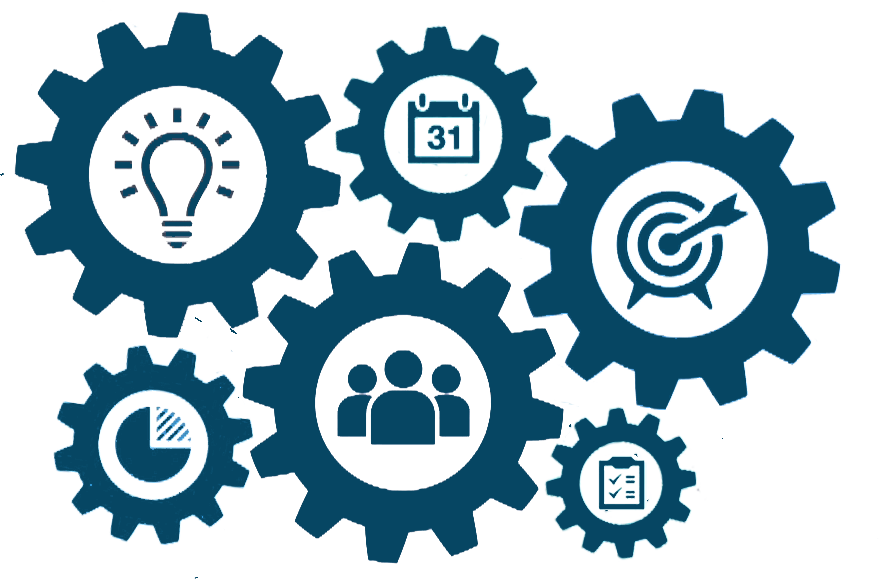 [Speaker Notes: Problem in discussions about goals
A hand goes up We cant do this because of (tradition, money implications, ...)
It kills a discussion
Exsample: inventory of edm
Someone said can we have NA cafe, with bilaird tables, and space to hang out?
Not realistic, we are NA is not organize freizeitaktivitäten
Moskau]
fellowship development 3. Acting
Goals and plans are usually given to subcommittees for completion.
  Develop an action plan
 Tasks that need to be done
 Time frames for accomplishing these tasks
 Resources that are needed
 Trusted servants who are responsible for  completing the tasks
 Completion dates
Subcommittees should report their progress to the ASC regularly.
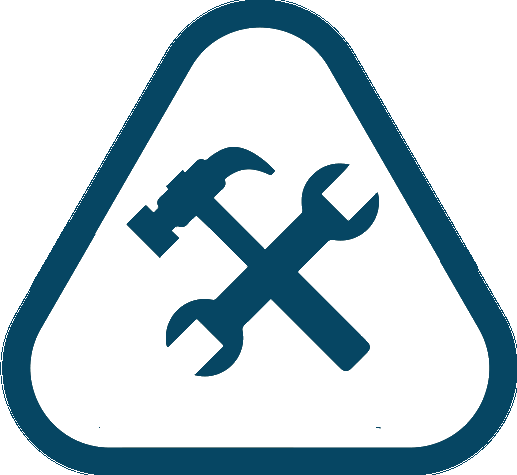 [Speaker Notes: Public relations umbrella: The focus of a public relations umbrella structure is to provide services to those outside of NA. In this structure, members of an area work together to build relationships with public organizations. Instead of dividing into subcommittees, one group of trusted servants considers resources, requests from members and the public, and the NA community’s overall needs. A chairperson or coordinator can bring the committee’s recommendations to the larger service body for discussion, direction, and consensus. This structure can allow for a more unified and coordinated approach to providing services. 
Fellowship development umbrella: This structure is similar to a public relations umbrella except that the focus is on supporting the growth of other NA service bodies. In a fellowship development umbrella, one group of trusted servants provides information, training, and support to other NA areas. This support allows each service body to provide services that best meet the needs in their local community. This structure may be useful in large geographic territories where each area needs to be empowered to provide effective services in their own community.]
fellowship development Small Group Discussion
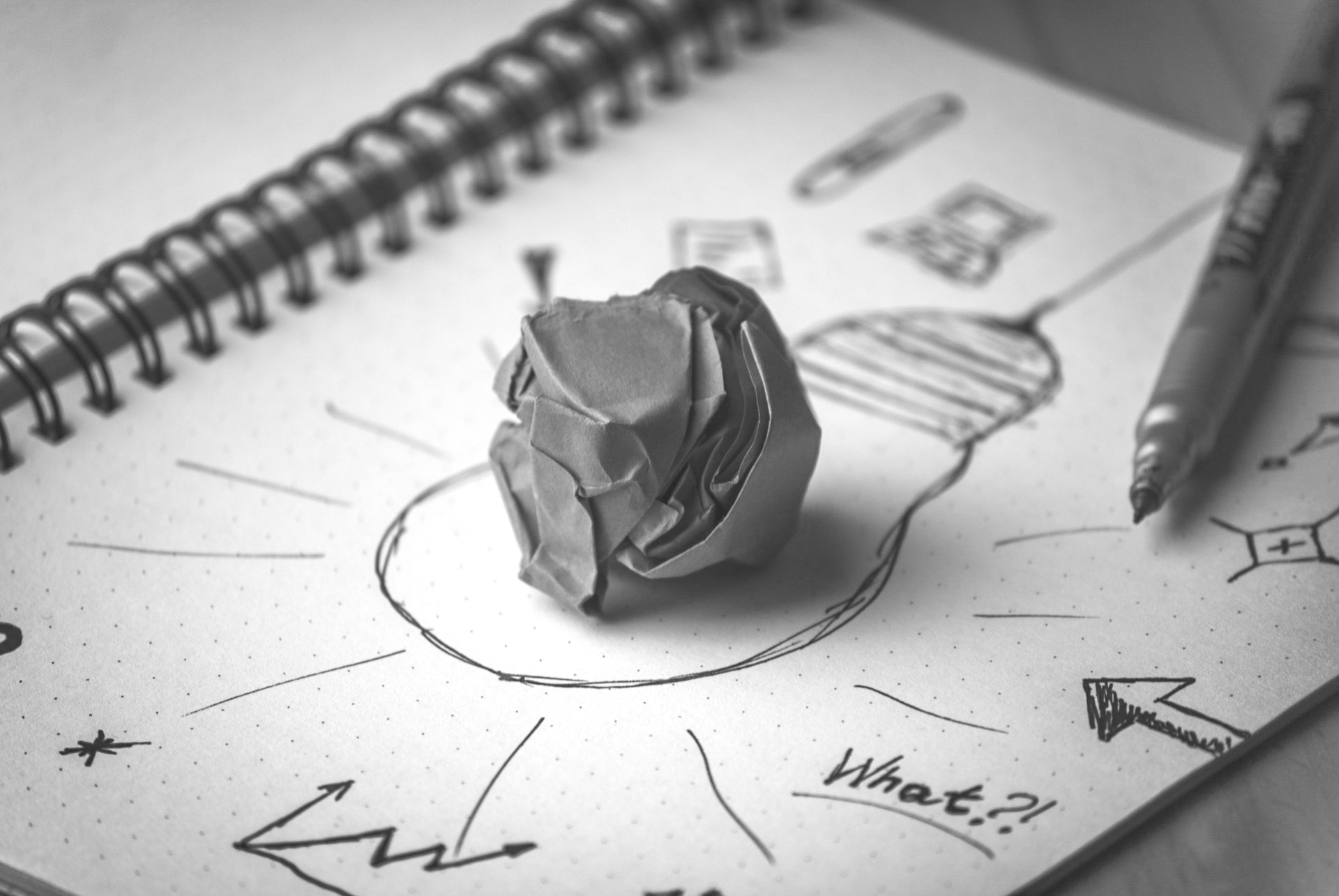 Meeting Challenges
First discuss the challenges on the list AND THEN pick 3 of the common challenges you identify and Brainstorm potential solutions.
Meeting Challenges
  Members Attending Other Fellowships
  Meetings loosing members/Closing
  Meetings Carry Mixed Message
  Lack of alternate Service Positions
  No/Few Meetings in rural areas
  Missing Population e.g. Young People
  More “High Bottom” members
  Members on DRT/MAT
[Speaker Notes: Public relations umbrella: The focus of a public relations umbrella structure is to provide services to those outside of NA. In this structure, members of an area work together to build relationships with public organizations. Instead of dividing into subcommittees, one group of trusted servants considers resources, requests from members and the public, and the NA community’s overall needs. A chairperson or coordinator can bring the committee’s recommendations to the larger service body for discussion, direction, and consensus. This structure can allow for a more unified and coordinated approach to providing services. 
Fellowship development umbrella: This structure is similar to a public relations umbrella except that the focus is on supporting the growth of other NA service bodies. In a fellowship development umbrella, one group of trusted servants provides information, training, and support to other NA areas. This support allows each service body to provide services that best meet the needs in their local community. This structure may be useful in large geographic territories where each area needs to be empowered to provide effective services in their own community.]
Meeting challenges
Meeting Challenges (Solutions)
….................…................. 
       - 
       -
….................….................
       - 
       -
….................….................
       - 
       -
[Speaker Notes: Public relations umbrella: The focus of a public relations umbrella structure is to provide services to those outside of NA. In this structure, members of an area work together to build relationships with public organizations. Instead of dividing into subcommittees, one group of trusted servants considers resources, requests from members and the public, and the NA community’s overall needs. A chairperson or coordinator can bring the committee’s recommendations to the larger service body for discussion, direction, and consensus. This structure can allow for a more unified and coordinated approach to providing services. 
Fellowship development umbrella: This structure is similar to a public relations umbrella except that the focus is on supporting the growth of other NA service bodies. In a fellowship development umbrella, one group of trusted servants provides information, training, and support to other NA areas. This support allows each service body to provide services that best meet the needs in their local community. This structure may be useful in large geographic territories where each area needs to be empowered to provide effective services in their own community.]
Service Challenges
First discuss the challenges on the list AND THEN pick 3 of the common challenges you identify and Brainstorm potential solutions.
Service Challenges
  Policy Fights
  Personality Disputes
  Experienced Members “Retired”
  Lack of Committed Members
  Lack of alternate Service Positions
  No contribution to Area/Region
  Short Rotation vs. No Rotation  
  Not much mentoring of new trusted servants
[Speaker Notes: Public relations umbrella: The focus of a public relations umbrella structure is to provide services to those outside of NA. In this structure, members of an area work together to build relationships with public organizations. Instead of dividing into subcommittees, one group of trusted servants considers resources, requests from members and the public, and the NA community’s overall needs. A chairperson or coordinator can bring the committee’s recommendations to the larger service body for discussion, direction, and consensus. This structure can allow for a more unified and coordinated approach to providing services. 
Fellowship development umbrella: This structure is similar to a public relations umbrella except that the focus is on supporting the growth of other NA service bodies. In a fellowship development umbrella, one group of trusted servants provides information, training, and support to other NA areas. This support allows each service body to provide services that best meet the needs in their local community. This structure may be useful in large geographic territories where each area needs to be empowered to provide effective services in their own community.]
Service challenges
Service Challenges (Solutions)
….................…................. 
       - 
       -
….................….................
       - 
       -
….................….................
       - 
       -
[Speaker Notes: Public relations umbrella: The focus of a public relations umbrella structure is to provide services to those outside of NA. In this structure, members of an area work together to build relationships with public organizations. Instead of dividing into subcommittees, one group of trusted servants considers resources, requests from members and the public, and the NA community’s overall needs. A chairperson or coordinator can bring the committee’s recommendations to the larger service body for discussion, direction, and consensus. This structure can allow for a more unified and coordinated approach to providing services. 
Fellowship development umbrella: This structure is similar to a public relations umbrella except that the focus is on supporting the growth of other NA service bodies. In a fellowship development umbrella, one group of trusted servants provides information, training, and support to other NA areas. This support allows each service body to provide services that best meet the needs in their local community. This structure may be useful in large geographic territories where each area needs to be empowered to provide effective services in their own community.]
External Challenges
First discuss the challenges on the list AND THEN pick 3 of the common challenges you identify and Brainstorm potential solutions.
External Challenges
  Lack of Community Relations
  Multiple other “Support Groups” appear
  NA is seen as a cult
  Wider range of addictions in society
  Perception of rigid rituals and rules
  Meetings seen as monologue communication
  NA viewed as religious 
  Professionals in favor of DRT
  Increased disappointment of professionals about local NA.
There is a distinction to be made between having an opinion on an outside issue and having an awareness of an outside issue that may be impacting us.
[Speaker Notes: Public relations umbrella: The focus of a public relations umbrella structure is to provide services to those outside of NA. In this structure, members of an area work together to build relationships with public organizations. Instead of dividing into subcommittees, one group of trusted servants considers resources, requests from members and the public, and the NA community’s overall needs. A chairperson or coordinator can bring the committee’s recommendations to the larger service body for discussion, direction, and consensus. This structure can allow for a more unified and coordinated approach to providing services. 
Fellowship development umbrella: This structure is similar to a public relations umbrella except that the focus is on supporting the growth of other NA service bodies. In a fellowship development umbrella, one group of trusted servants provides information, training, and support to other NA areas. This support allows each service body to provide services that best meet the needs in their local community. This structure may be useful in large geographic territories where each area needs to be empowered to provide effective services in their own community.]
External Challenges
External Challenges (Solutions)
….................…................. 
       - 
       -
….................….................
       - 
       -
….................….................
       - 
       -
[Speaker Notes: Public relations umbrella: The focus of a public relations umbrella structure is to provide services to those outside of NA. In this structure, members of an area work together to build relationships with public organizations. Instead of dividing into subcommittees, one group of trusted servants considers resources, requests from members and the public, and the NA community’s overall needs. A chairperson or coordinator can bring the committee’s recommendations to the larger service body for discussion, direction, and consensus. This structure can allow for a more unified and coordinated approach to providing services. 
Fellowship development umbrella: This structure is similar to a public relations umbrella except that the focus is on supporting the growth of other NA service bodies. In a fellowship development umbrella, one group of trusted servants provides information, training, and support to other NA areas. This support allows each service body to provide services that best meet the needs in their local community. This structure may be useful in large geographic territories where each area needs to be empowered to provide effective services in their own community.]
Rural area challenges
First discuss the challenges on the list AND THEN pick 3 of the common challenges you identify and Brainstorm potential solutions.
Rural Area Challenges
  Trusted servant burnout
  Dominant personalities (no new ideas)
  Lack of experience
  Limited options for sponsorship
  Lack of variety re: attendance and sharing
  Overwhelmed by treatment center clients
  Limited finances
  Limited human resources
  Geographic distance
  More experience in AA (AA more available/members switch to AA)
  Limited options for meeting space
[Speaker Notes: Public relations umbrella: The focus of a public relations umbrella structure is to provide services to those outside of NA. In this structure, members of an area work together to build relationships with public organizations. Instead of dividing into subcommittees, one group of trusted servants considers resources, requests from members and the public, and the NA community’s overall needs. A chairperson or coordinator can bring the committee’s recommendations to the larger service body for discussion, direction, and consensus. This structure can allow for a more unified and coordinated approach to providing services. 
Fellowship development umbrella: This structure is similar to a public relations umbrella except that the focus is on supporting the growth of other NA service bodies. In a fellowship development umbrella, one group of trusted servants provides information, training, and support to other NA areas. This support allows each service body to provide services that best meet the needs in their local community. This structure may be useful in large geographic territories where each area needs to be empowered to provide effective services in their own community.]
Rural area challenges
Rural Area Challenges (Solutions)
….................…................. 
       - 
       -
….................….................
       - 
       -
….................….................
       - 
       -
[Speaker Notes: Public relations umbrella: The focus of a public relations umbrella structure is to provide services to those outside of NA. In this structure, members of an area work together to build relationships with public organizations. Instead of dividing into subcommittees, one group of trusted servants considers resources, requests from members and the public, and the NA community’s overall needs. A chairperson or coordinator can bring the committee’s recommendations to the larger service body for discussion, direction, and consensus. This structure can allow for a more unified and coordinated approach to providing services. 
Fellowship development umbrella: This structure is similar to a public relations umbrella except that the focus is on supporting the growth of other NA service bodies. In a fellowship development umbrella, one group of trusted servants provides information, training, and support to other NA areas. This support allows each service body to provide services that best meet the needs in their local community. This structure may be useful in large geographic territories where each area needs to be empowered to provide effective services in their own community.]
© Copyright 2019 by Narcotics Anonymous
European Delegates Meeting
www.edmna.org
fdc@edmna.org
[Speaker Notes: Public relations umbrella: The focus of a public relations umbrella structure is to provide services to those outside of NA. In this structure, members of an area work together to build relationships with public organizations. Instead of dividing into subcommittees, one group of trusted servants considers resources, requests from members and the public, and the NA community’s overall needs. A chairperson or coordinator can bring the committee’s recommendations to the larger service body for discussion, direction, and consensus. This structure can allow for a more unified and coordinated approach to providing services. 
Fellowship development umbrella: This structure is similar to a public relations umbrella except that the focus is on supporting the growth of other NA service bodies. In a fellowship development umbrella, one group of trusted servants provides information, training, and support to other NA areas. This support allows each service body to provide services that best meet the needs in their local community. This structure may be useful in large geographic territories where each area needs to be empowered to provide effective services in their own community.]